Liturgie de l’envoi -> Chant d’envoi
Je veux le proclamer 
					du sommet des montagnes
	Ta grâce est sans limite, ta bonté sans égale
	Ta tendresse m'envahit, ta bonté me poursuit
	Ton amour m'émerveille

Et je chante car tu es bon
Et je danse car tu es bon
Et je crie de joie tu es bon
Tu es bon pour moi  		(bis)
Liturgie de l’envoi -> Chant d’envoi
2.	Rien dans tout l'univers à toi ne se compare
	Les océans, la terre, sont reflets de ta gloire
	Dans mes plus sombres nuits, 
						ta splendeur m'éblouit
	Ton amour m'émerveille

Et je chante car tu es bon
Et je danse car tu es bon
Et je crie de joie tu es bon
Tu es bon pour moi  		(bis)
Liturgie de l’envoi -> Chant d’envoi
Pont :
Un cri sur mes lèvres, ma vie te célèbre
Tu es bon, tu es bon
Vent, soleil ou pluie, mon cœur te redit
Tu es bon, tu es bon

Et je chante car tu es bon
Et je danse car tu es bon
Et je crie de joie tu es bon
Tu es bon pour moi  		(bis)
Final :
Oui je chante, oui je danse, oui je crie de joie
Car tu es bon, Tu es bon pour moi.
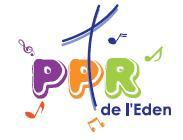